Синтаксический разбор сложного предложения
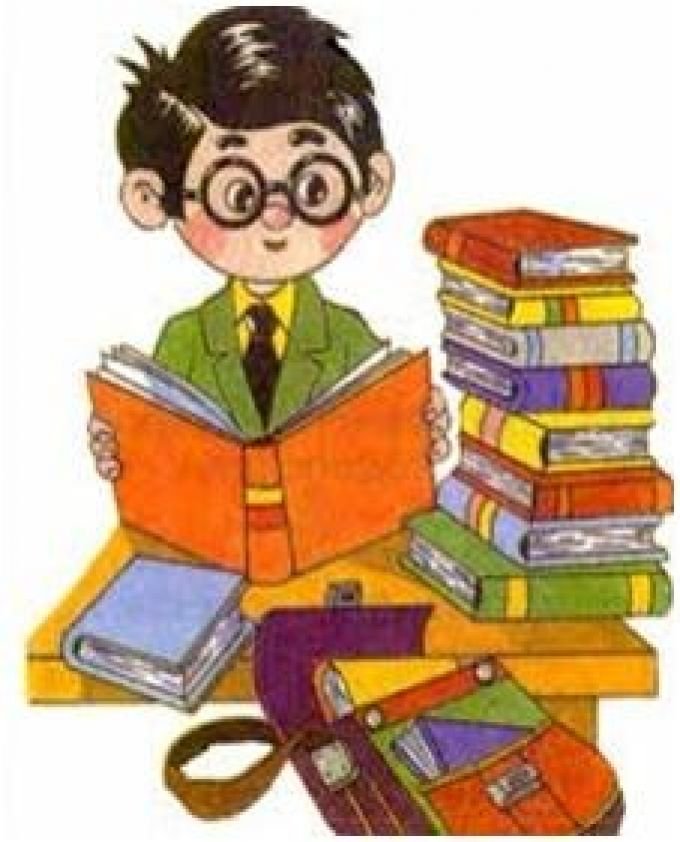 В выходные мы ездили в лес, где набрали клюкву и грибы. 
В выходные мы ездили в лес, где набрали клюкву и грибы. (Повест., невоск., сложное, союз., союз где) [               ] , где (      )
Он закончил военное училище
Он закончил военное училище. (Повест., невоск., простое, двусост., расп., не ос.)[           ]
В небе появилась и засверкала первая вечерняя звездочка
В небе появилась и засверкала первая вечерняя звездочка. (Повест., невоск., простое, двус., распр., не ослож.)[        и               ]
Синтаксический разбор сложного предложения
Выделить грамматическую основу;
Обозначить второстепенные члены;
Определить вид предложения по цели высказывания;
Определить вид предложения по эмоциональной окраске;
Простые предложения в составе сложного;
Средства связи простых предложений в составе сложного;
Знаки препинания
Разберите предложения
1. Листья сыплются за школой,  слышен громкий спор сорок. Прозвенел звонок веселый, начинается урок.

2. Пролетают паутинки с паучками в серединке, и высоко от земли пролетели журавли.
СПАСИБО ЗА УРОК!
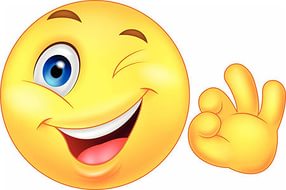